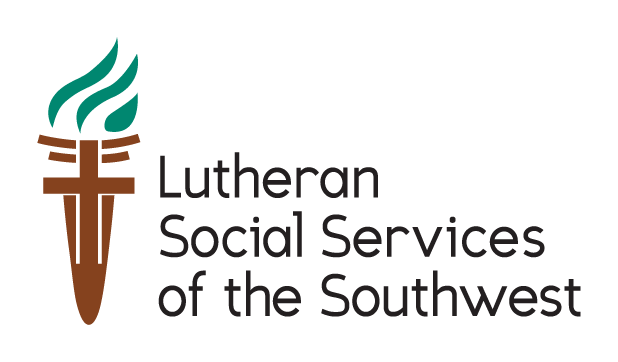 You are amazing!
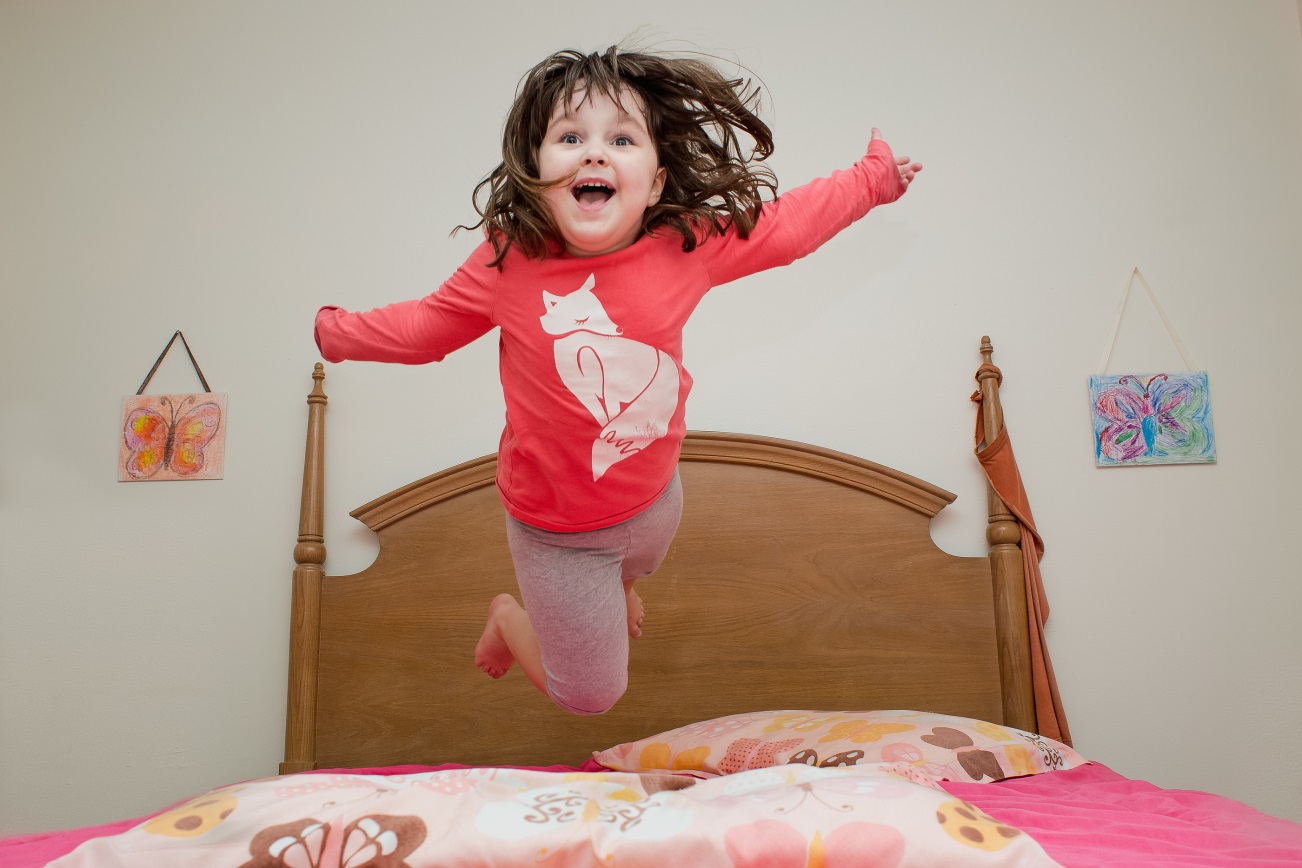 Thank you for making our sheet drive a huge success!
We collected over <NUMBER> packages that will be distributed to families in need, including foster families, refugees, and seniors.
Contact <NAME> with questions.
lss-sw.org/diapers I  facebook.com/lsssw  I @lssofsouthwest I dhutterer@lss-sw.org I 480-396-3795